Master thesis title
Master thesis defense
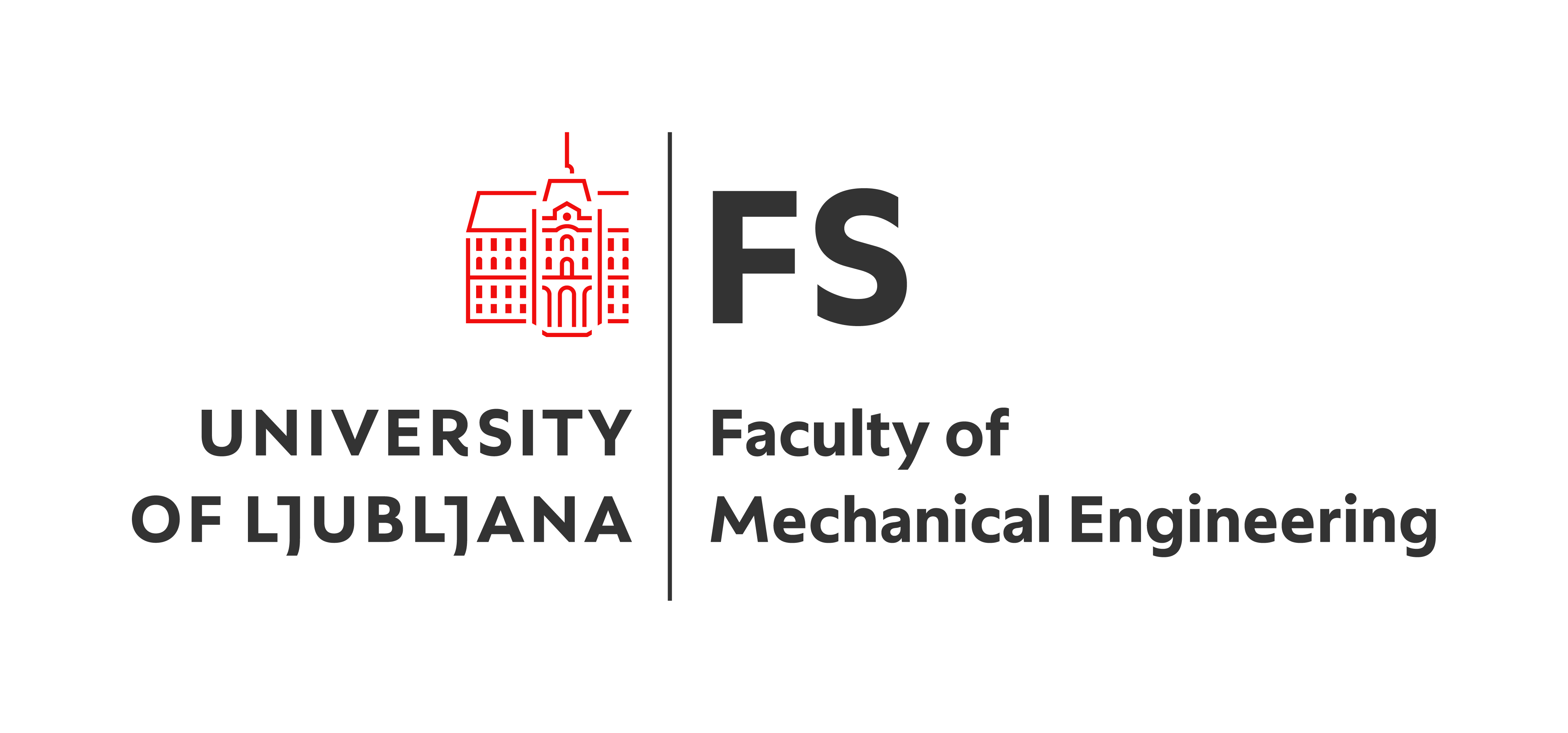 Student Name and Surname – 2nd cycle Master's study programme Mechanical Engineering – Research and development Programme
Advisor: prof. dr. Name Surname
Co-advisor:
Ljubljana, 12. April 2023
Problem background
At laceperspidi voloremporem adio. Nam harum fugiate sitaquissit del ipsapiciam qui rest, comnis ea dolecae strunt vendis re officiis.


Thesis objective
At laceperspidi voloremporem adio. Nam harum fugiate sitaquissit del ipsapiciam qui rest, comnis ea dolecae strunt vendis re officiis.
Text
paragraph
paragraph
Text
paragraph
paragraph
Text
paragraph
paragraph
Text 
paragraph
paragraph
01
02
First objective
Me eate pe qui cus nim ipsam quibus.
Second objective
At laceperspidi voloremporem adio. Nam harum fugiate sitaquissit del ipsapiciam qui rest, comnis ea dolecae strunt vendis re officiis.
Thank you.
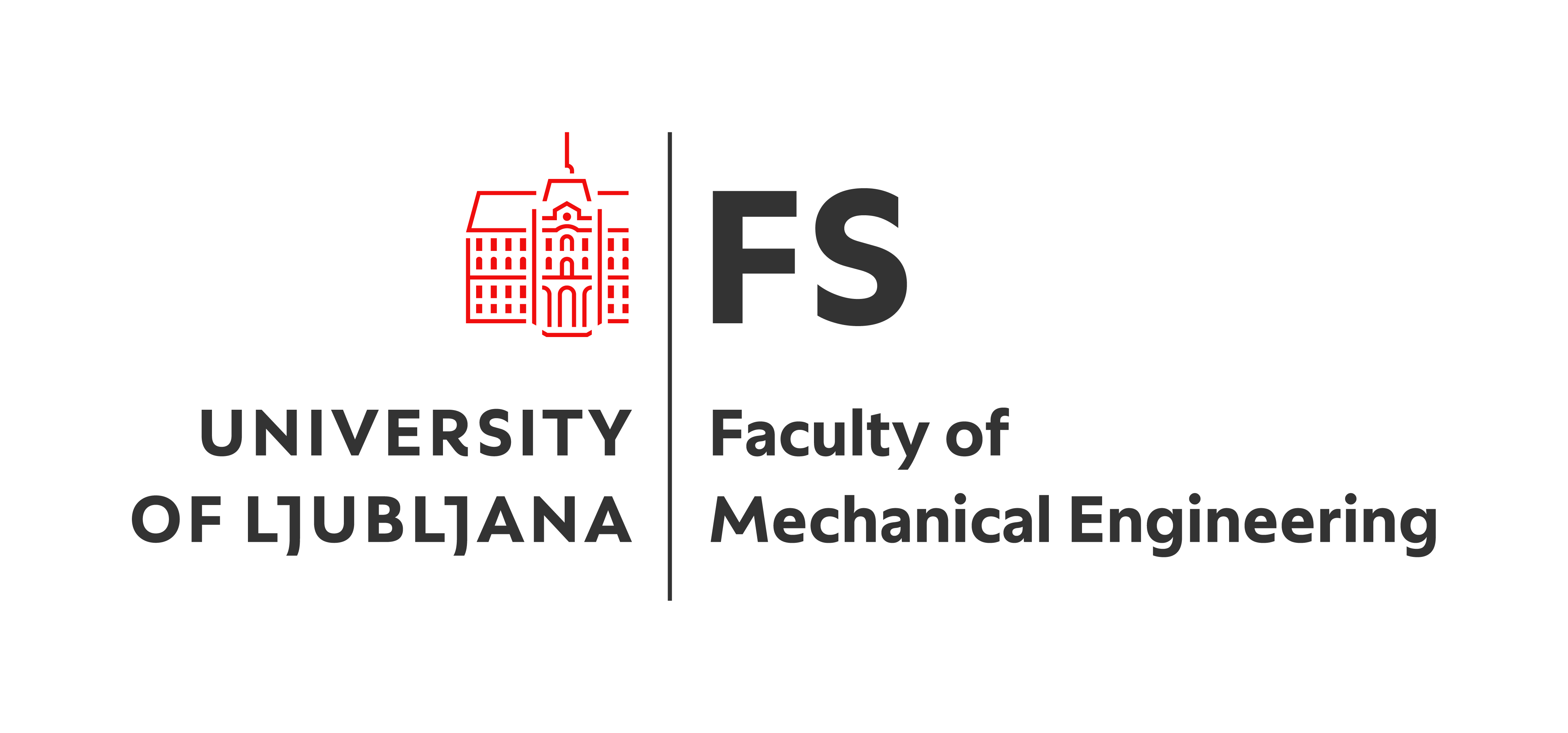